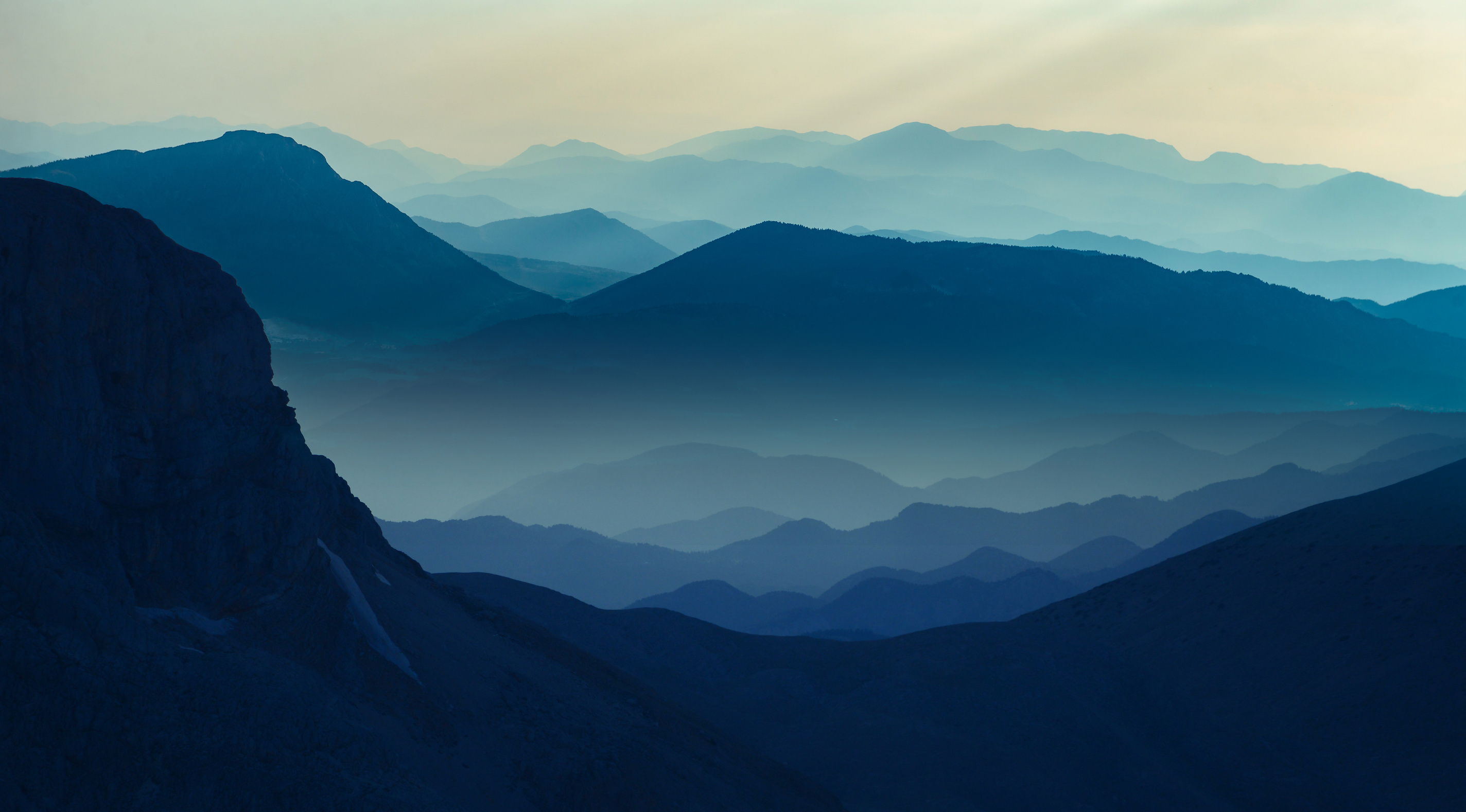 SERMON ON THE MOUNT
Heaven or Hell
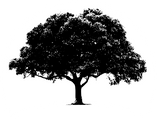 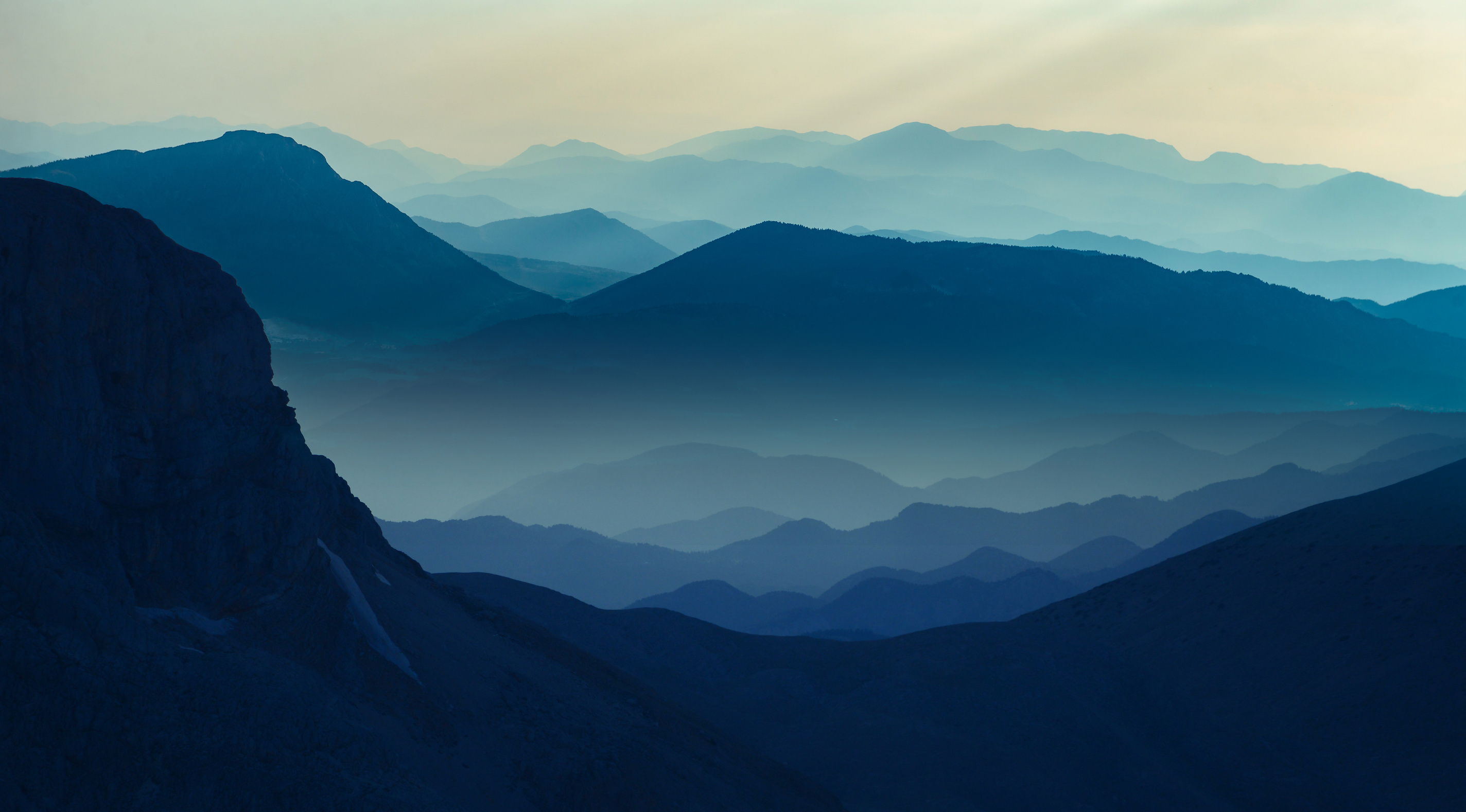 “Enter by the narrow gate; for wide is the gate and broad is the way that leads to destruction, and there are many who go in by it. Because narrow is the gate and difficult is the way which leads to life, and there are few who find it."

MATTHEW 7:13-14
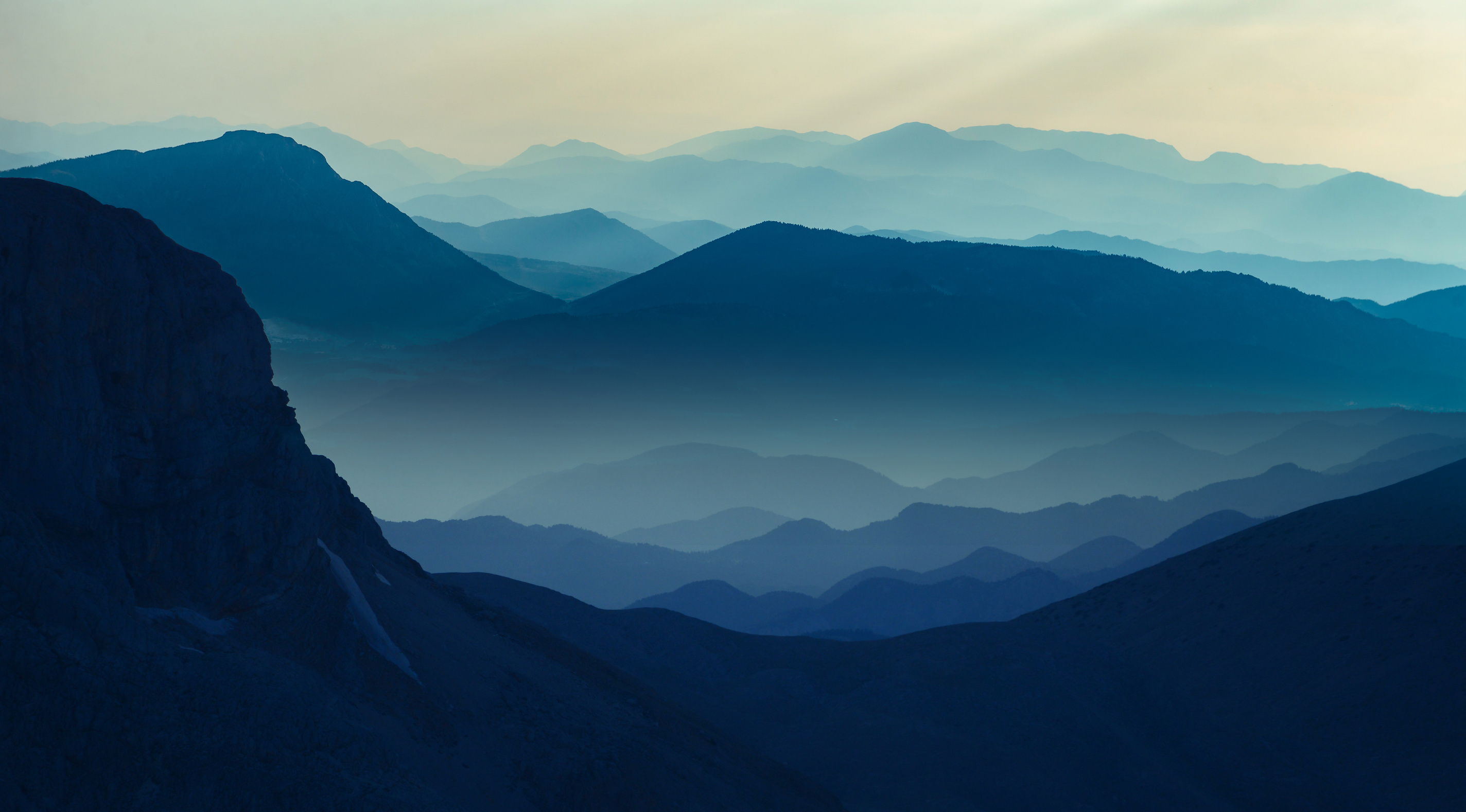 THERE ARE MANY WAYS TO HELL
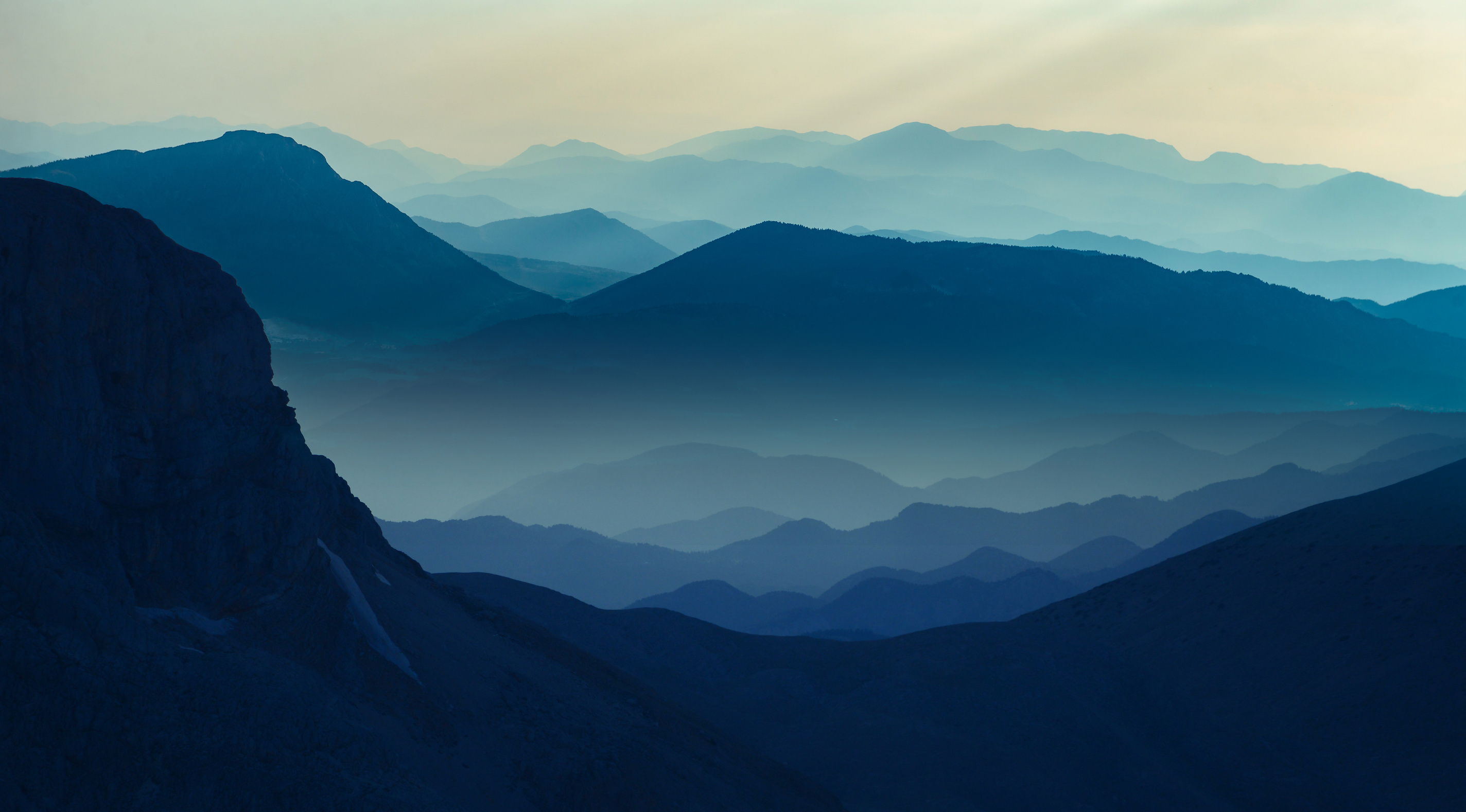 THERE IS ONE WAY TO THE KINGDOM
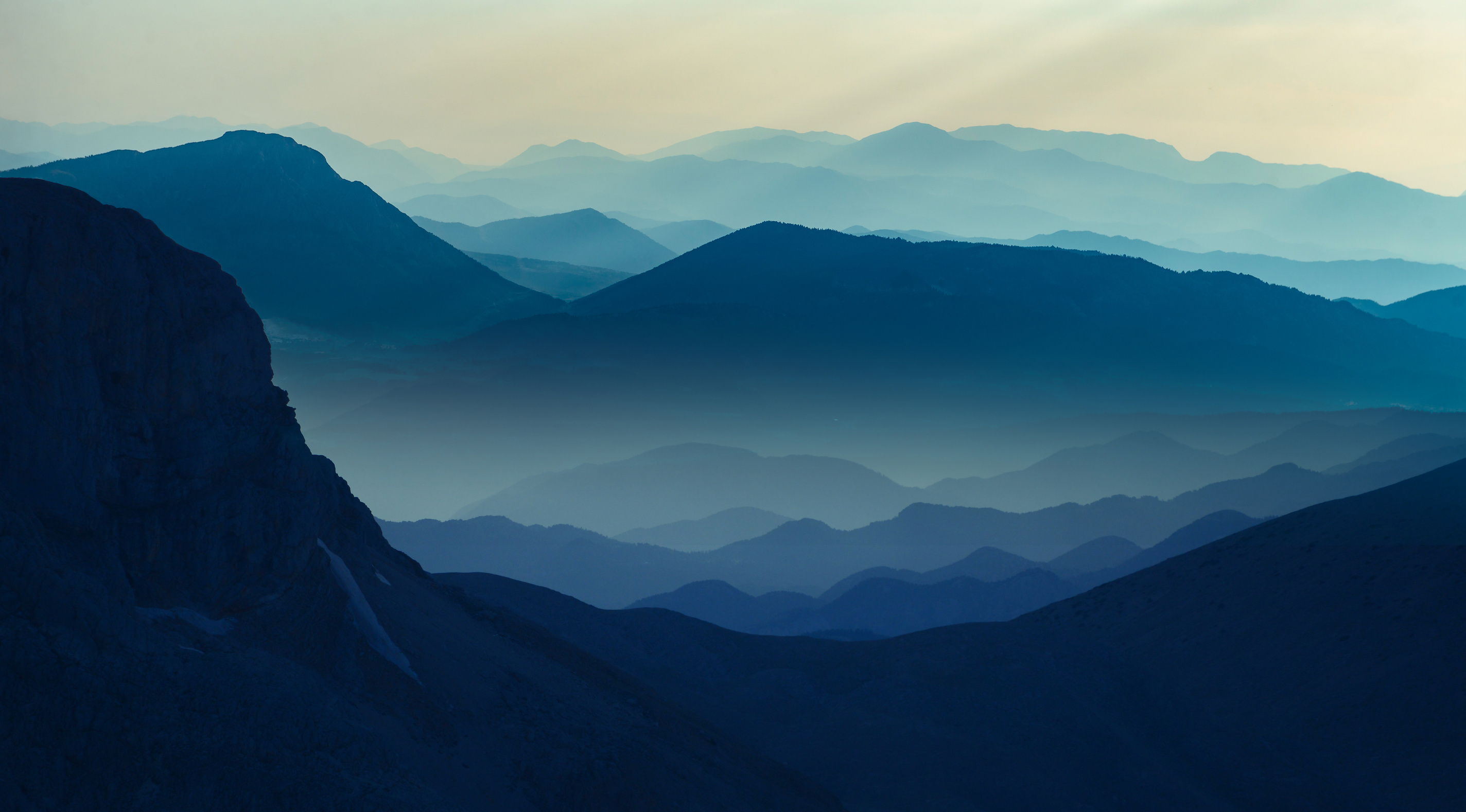 FOLLOWING JESUS IS WORTH IT